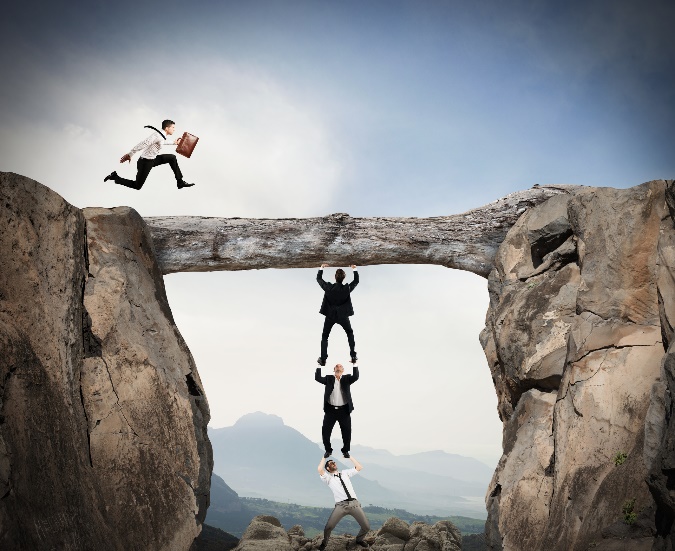 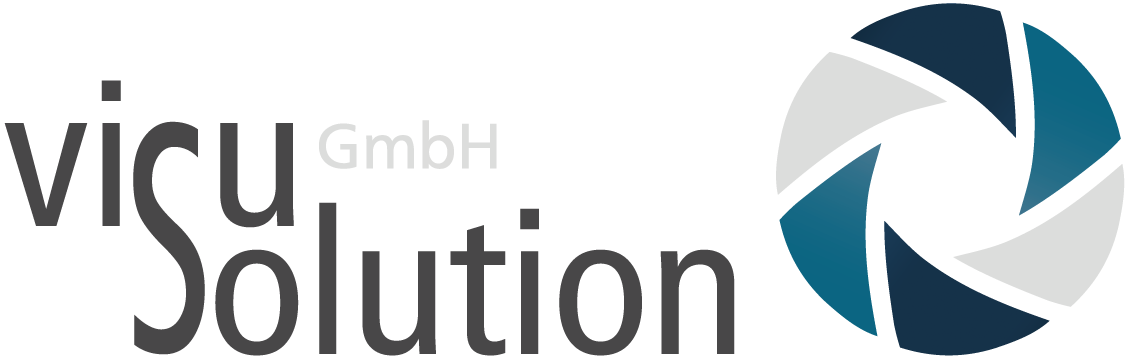 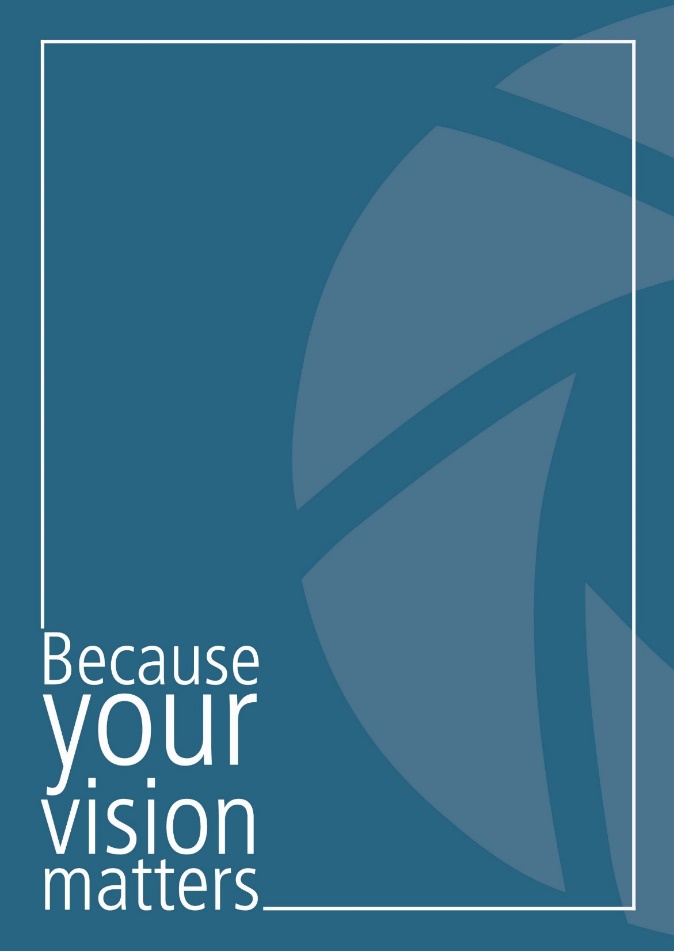 Victor Reader Trek by
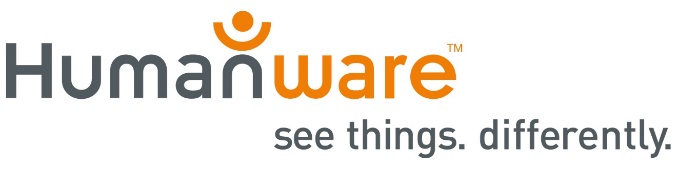 marketing@visusolution.com
Alexandra Schröder
Stand: 09.11.2018
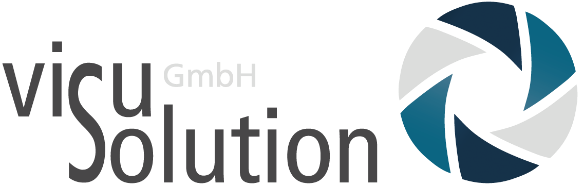 Agenda
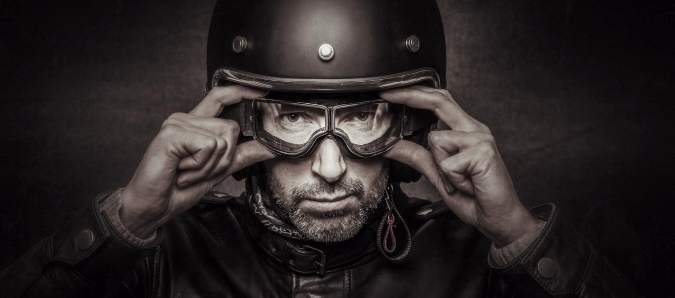 Was ist der VictorReader Trek
Hardware Design
Orientierungs-/ GPS-Modus
Anschlüsse und Tasten
Anwendung Stream
Nützliche Tasten
Features & Vorteile
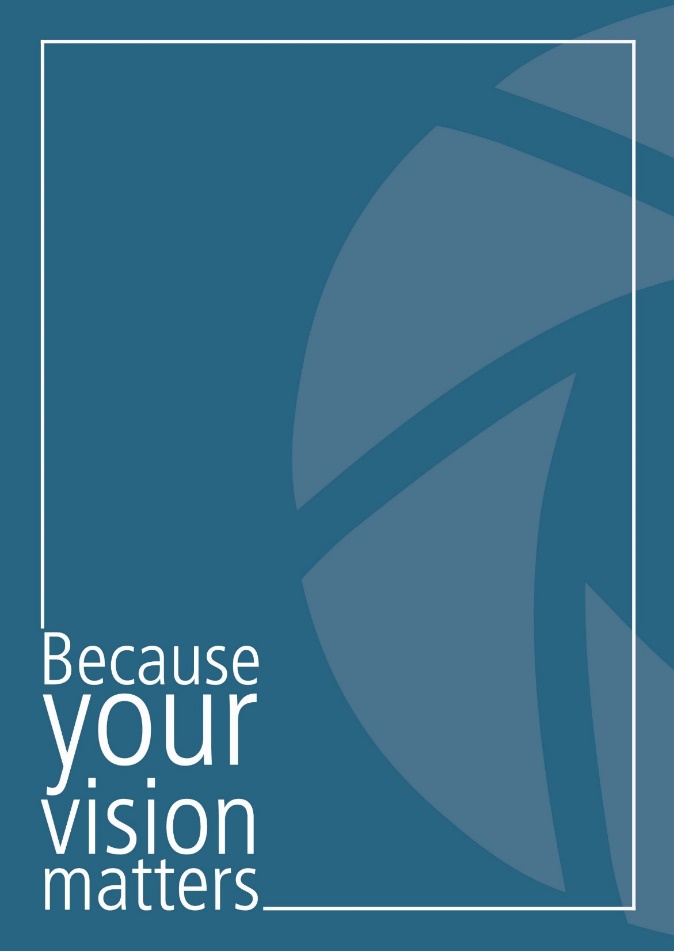 Unsere
 Mission
Was ist der Victor Reader Trek
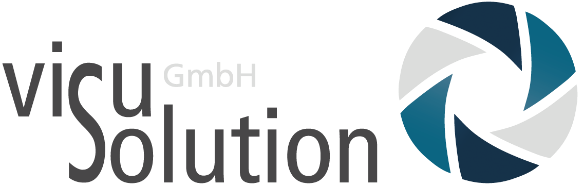 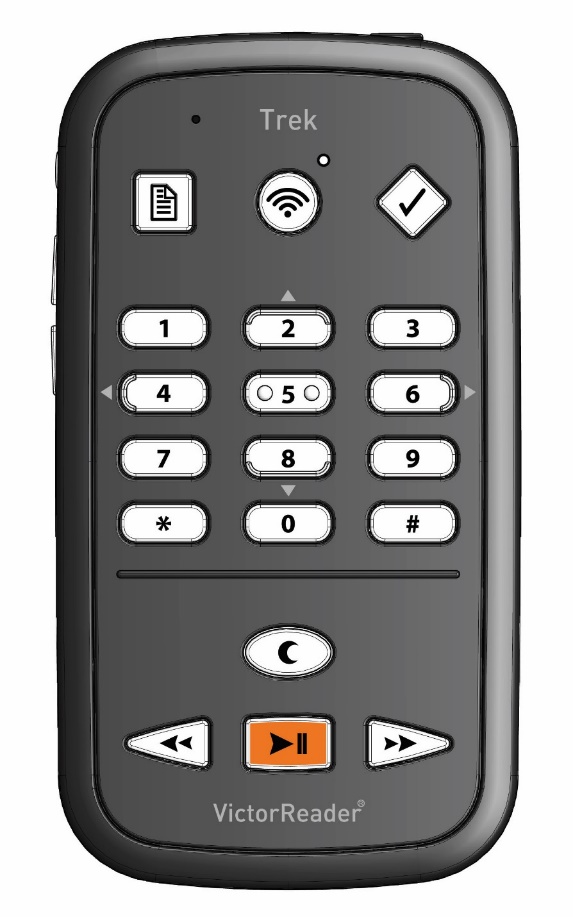 All-in-one Gerät, das die Funktionen des beliebten Victor Reader Stream und des Trekker Breeze verbindet
Ein einfaches Gerät, mit dem man seine Umgebung erkunden kann
Die bekannte und vertraute Victor Reader  Schnittstelle und Bedienoberfläche macht es noch leichter, Umgebungsinformationen zu erhalten
Unsere
 Mission
Hardware Design
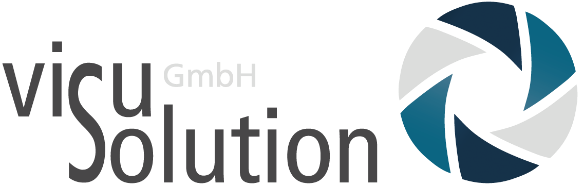 Exakt gleiche Tasten wie bei Victor Reader Stream
Bessere taktile Erkennung für bestimmte Tasten 
Kopfhörer, Mikrofonanschluss wie bei heutigen Smartphones
Erheblich besserer Prozessor als Stream oder Breeze
Schnellere Downloadprozesse, Karten- und Umgebungsdaten
Leicht dickeres Profil wegen der integrierten GPS-Hardware 
12-15 Stunden Akkulaufzeit
Bluetoothchip 
Vibrationsmotor
Unsere
 Mission
Vertraute Funktionen des Vorgängermodells  Breeze
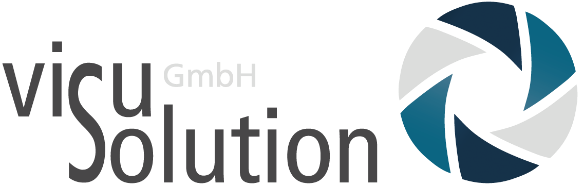 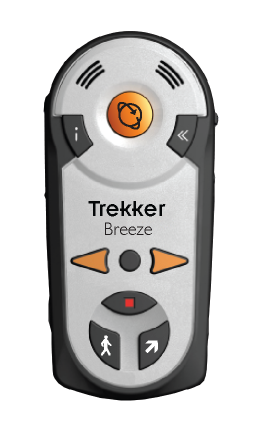 Im Orientierungsmodus bietet der Trek die Breeze Funktionen
Einfach zugängliche Wo-Bin-Ich-Funktion
Speichern Sie mit Ihrer Stimme Orientierungspunkte an einem beliebigen Ort und kehren später Sie dahin zurück (prakisch unmöglich sich zu verirren)
Geben Sie eine Adresse ein und Trek navigiert sie dorthin, zu Fuß oder per Fahrzeug.
Wissen Sie immer , was sich um Sie herum befindet mit Sehenswürdigkeits-Such- und Benachrichtigungsfunktion
Unsere
 Mission
Victor Reader Funktionen
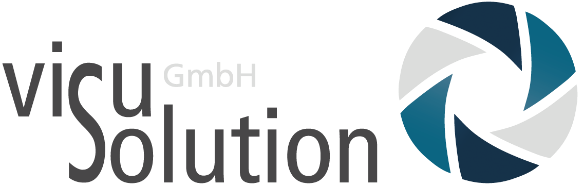 Gleiche Funktionen wie Stream 
 online / offline Bücher lesen, Download und Abspielen von Medien
Jetzt mit Bluetooth: Nutzer können Bücher , Podcasts oder Internetradio mit leistungsstarken Bluetooth-Lautsprechern hören
Die verbesserte Kopfhörer- / Mikrofonbuchse ermöglicht die Lautstärkeregelung und die Wiedergabe / Stopp-Funktion des Kopfhörers, sofern das Headset diese Funktionen unterstützt
Unsere
 Mission
Trek Bedien-Modi
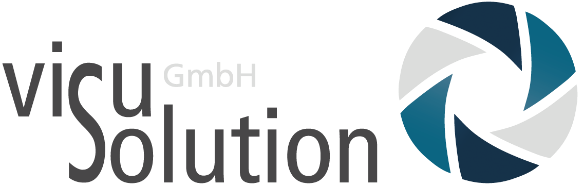 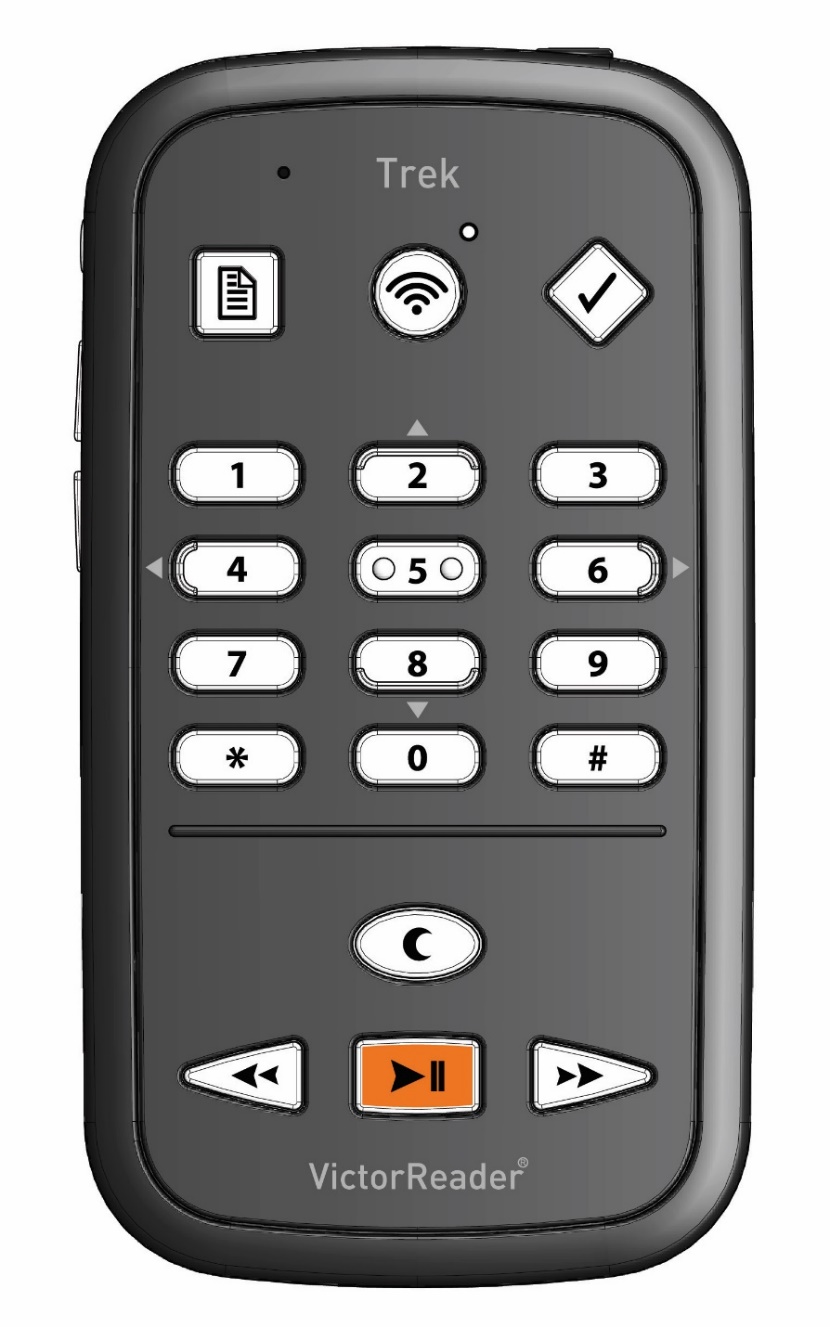 DerTrek hat 3 Hauptbedienmodi:
 
• Offline Bücherregal
• Online Bücherregal
• Orientierungsmodus
Unsere
 Mission
Orientierungsmodus
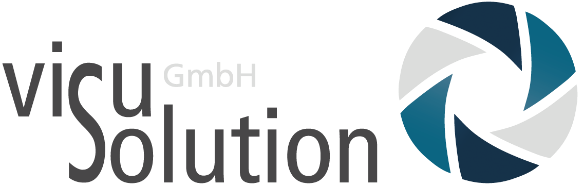 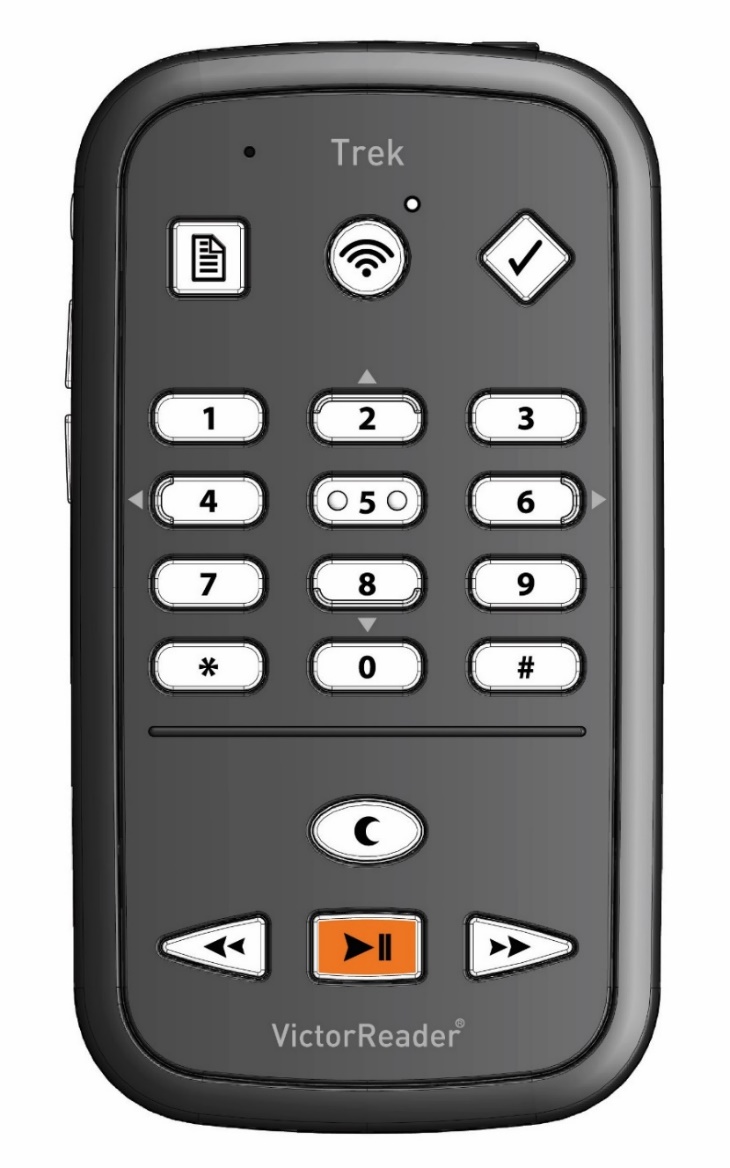 Tippen Sie ein weiteres Mal auf die online-Taste und der Trek wechselt in den Orientierungsmodus
In diesem Modus nutzt er Karten von TomTom über Kartendaten ganz Europas. 
Bekannte Stream Tasten machen die Navigation unterwegs einfacher
5 Taste = “Wo-Bin-ich-Taste” sowohl im Lese- als auch im Orientierungsmodus
Lesezeichen = Landmarke im Orientierungsmodus 
Adresseingabe leicht gemacht, weil  sie wie bei der Telefontastatur funktioniert
Signifikant verbesserter GPS Chip mit verbesserter Konnektivitätszeit und Genauigkeit
Extra Outdoor Lautstärkeregler für Nutzung draußen
Unsere
 Mission
Das Einfache am Trek
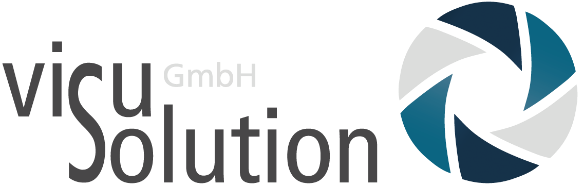 Einfach nur den Trek einschalten
Dann spazieren gehen
Trek sagt Ihnen wo Sie sind
Trek nennt Ihnen die Straßen, die Sie erreichen
Trek nennt Ihnen die Orientierungspunkte in der Umgebung
Trek sagt Ihnen, in welche Richtung Sie gehen und wie weit Sie schon gegangen sind
Trek führt Sie zurück, exakt den gleichen Weg, den Sie gekommen sind (Backtrack Feature)
Unsere
 Mission
Anschlüsse & Tasten
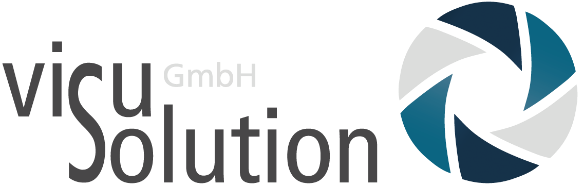 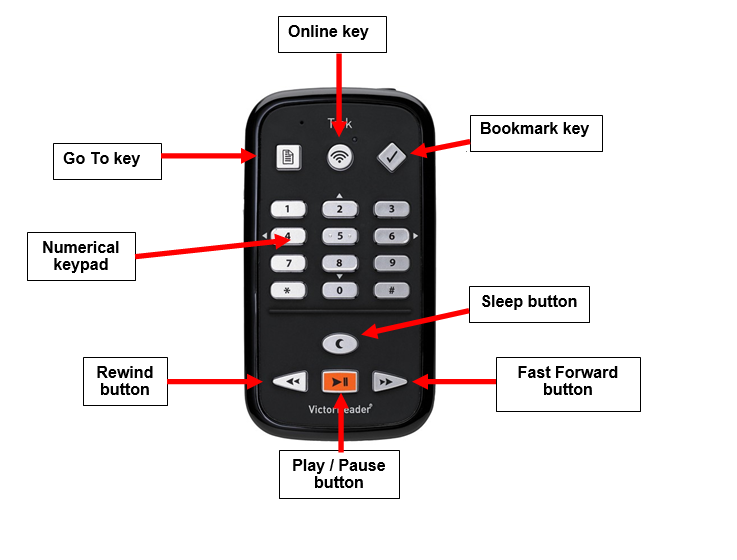 Online-Taste
Lesezeichen-Taste
Gehe zu-Taste
Unsere
 Mission
Nummerische Tastatur
Schlaf- Taste
rückwarts
vorwärts
Nützliche Tasten
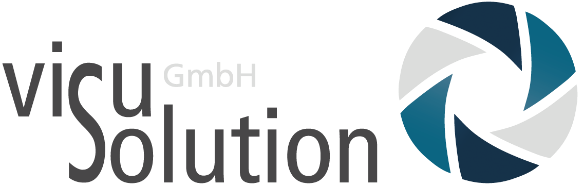 5  			Wo-Bin-ich-Taste
Gehe zu		Landmarke/Orientierungspunkt
Lesezeichen 		einen Orientierungspunkt/Landmarke 				setzen
7  			Einstellungen
Play  			die letzte Aufforderung wiederholen
#  			bestätigen
Unsere
 Mission
Szenario1 
Orientierungspunkt aufnehmen
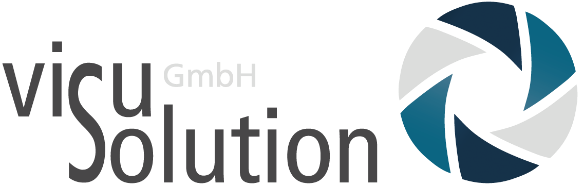 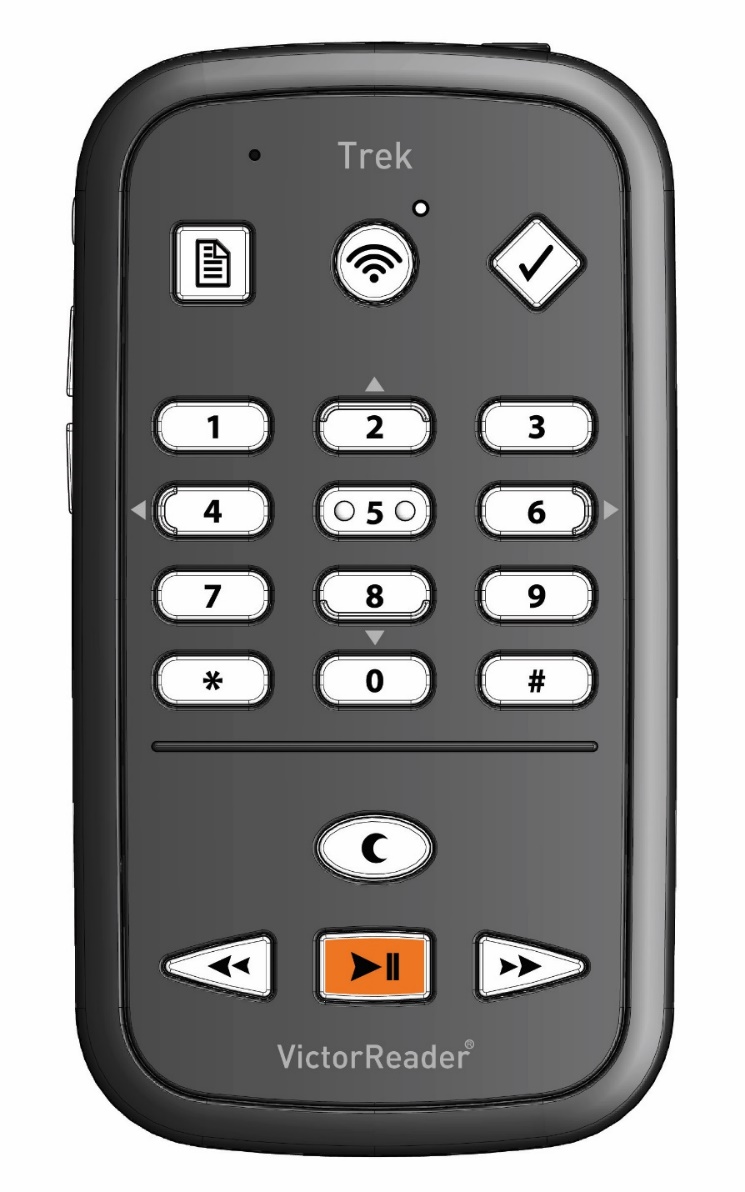 Gehen Sie an einen beliebigen Ort und nehmen Sie einen Orientierungpunkt auf
Drücken Sie die Lesezeichen-Taste
Sprechen Sie in den Trek (für bis zu 4 Sekunden)
 Orientierungspunkt ist nun aufgenommen
Unsere
 Mission
Szenario2 
Eine Route aufzeichnen
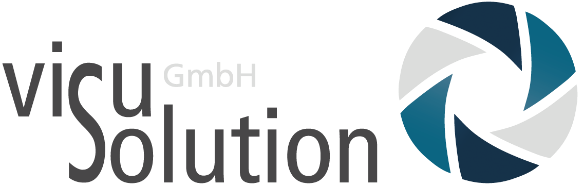 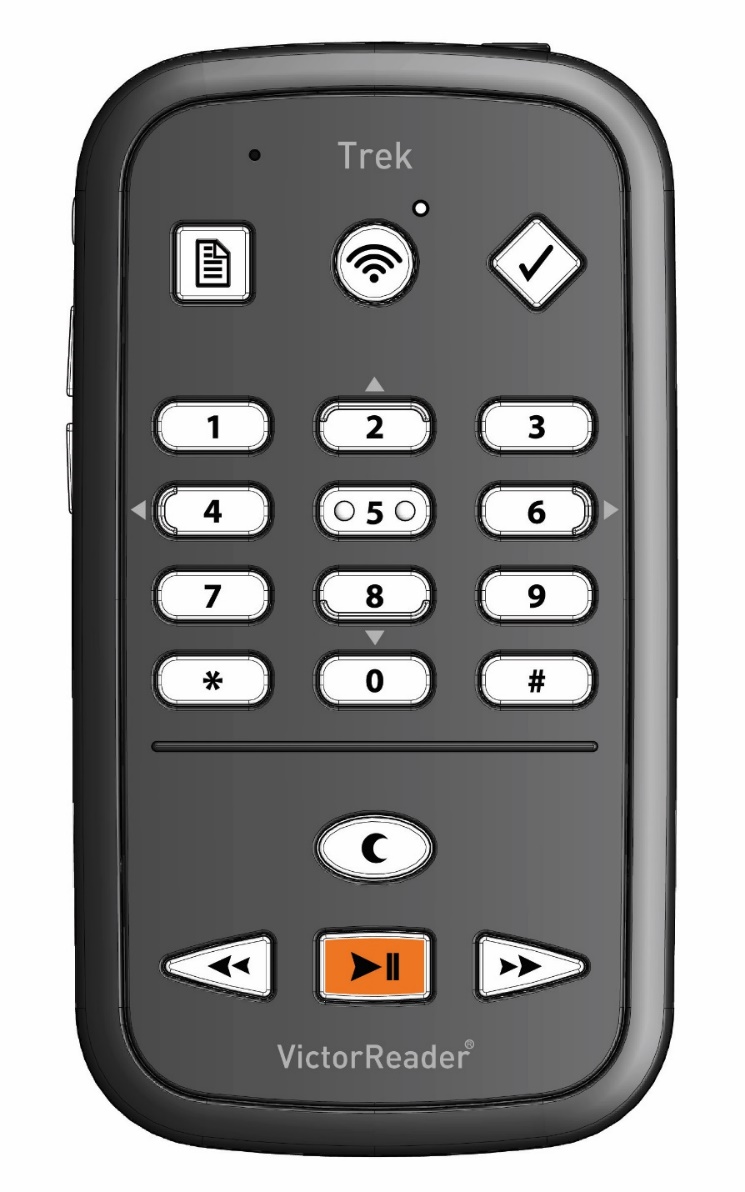 Gehen Sie an einen Ort, andem Sie die Route starten möchten
Drücken und halten Sie die Lesezeichentaste
Bestätigen Sie mit (#)
Sprechen Sie in den Trek (4 Sek.) und benennen Sie die Route
 Gehen Sie die Route so lange ab wie nötig
Drücken und halten Sie die Lesezeichentaste um die Aufzeichnung der Route zu beenden
Die Route wird gespeichert und  kann genauso wieder abgerufen werden zu einem anderen Zeitpunkt
Unsere
 Mission
Szenario 3 
Nach Sehenswürdigkeiten suchen
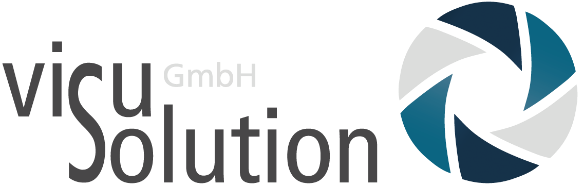 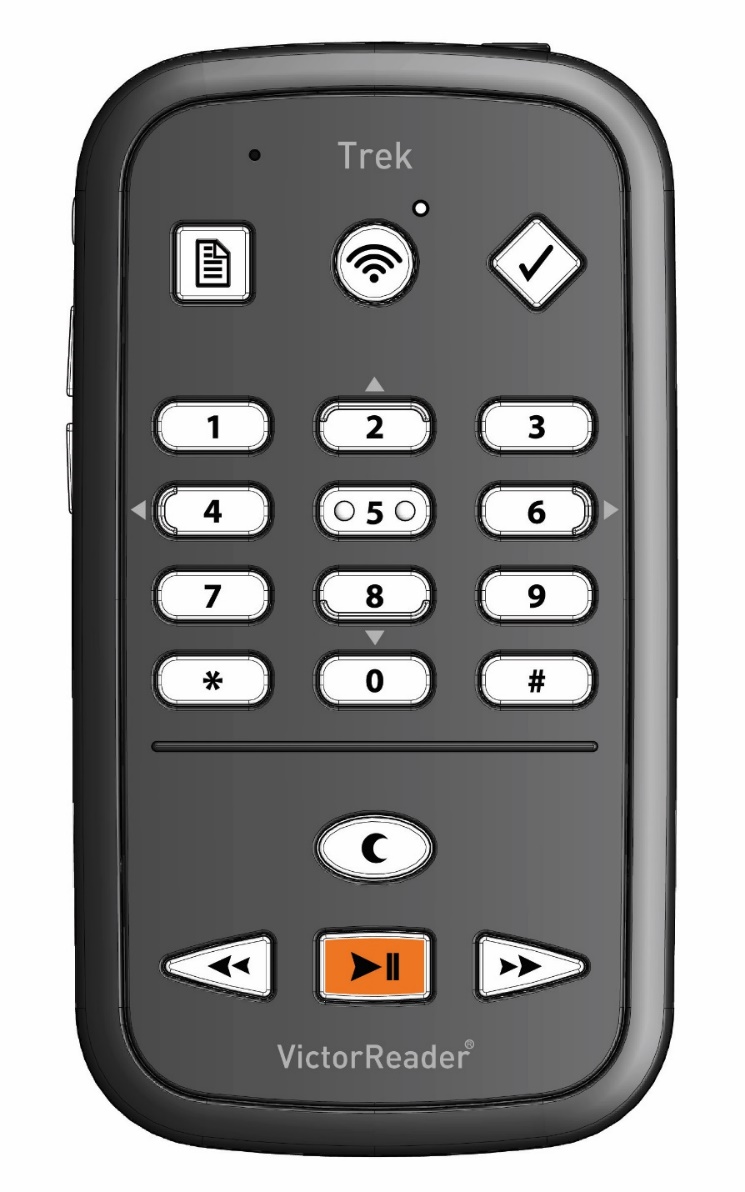 Taste 5 drücken und halten
Sehenswürdigkeiten in unmittelbarer Nähe  werden dir aufgelistet
Für eine erweiterte Suche drücken Sie den linken Pfeil (4) und dann die Bestätigungstaste Raute (#)
Sie ekönnen aus 11 Kategorien wählen, einschließlich der the “alle” Kategorie
Bestätigen Sie mit (#) und Ihnen werden die 50 nächsten Punkte vorgeschlagen.
Unsere
 Mission
Szenario 4 
Eine Adresse eingeben
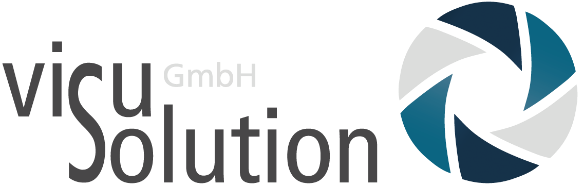 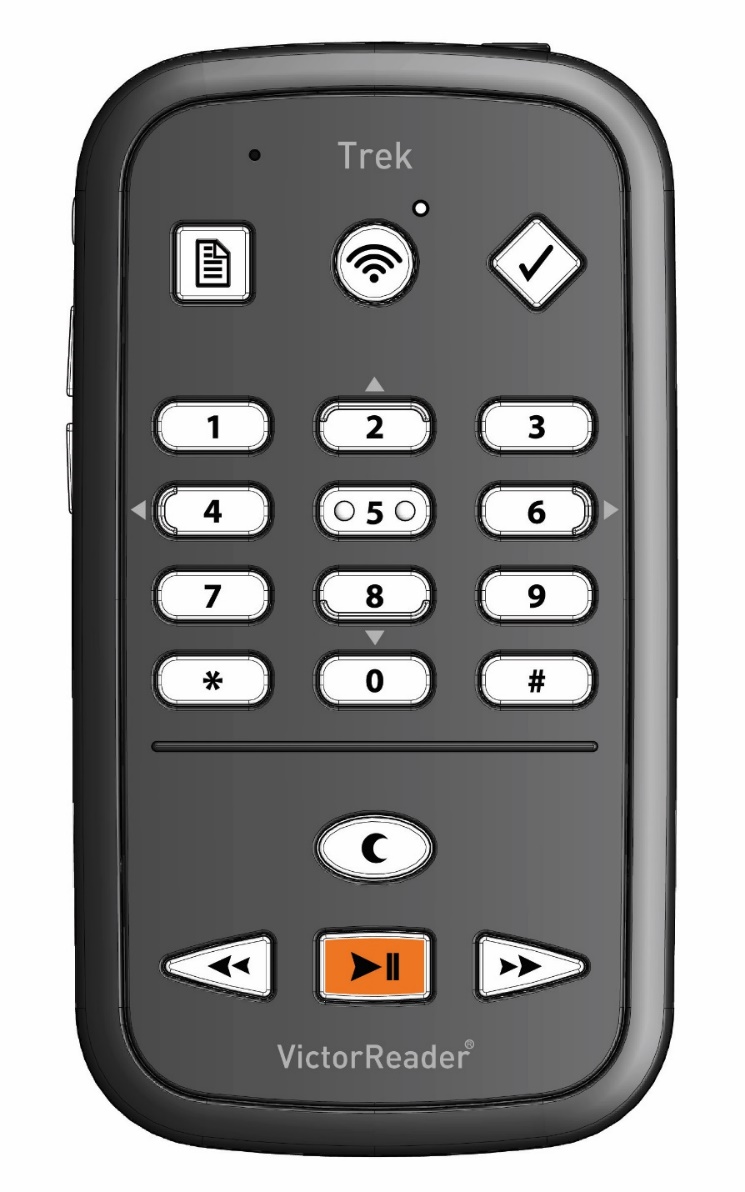 Drücken Sie die Gehe-zu-Taste
Gehen Sie zurück (4 Taste) um eine PLZ  einzugeben 
Drücken Sie wieder  4 um eine Adresse einzugeben
Bestätigen Sie (#) und starten die Eingabe
Unsere
 Mission
Szenario 4 
Eine Adresse eingeben
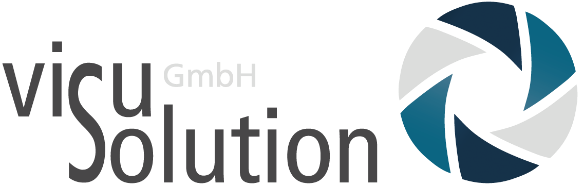 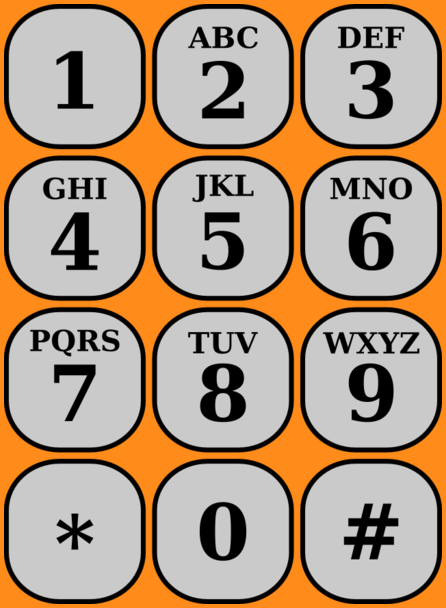 Belpstrasse
5
7
3
3
5
5
2
2
Unsere
 Mission
e
b
l
p
Tasten lange drücken:
Orientierung
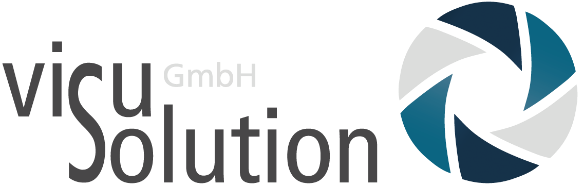 9  			Halten für Backtrack (Rückführung)
Gehe zu  			Halten für Gehe zu Route
Lesezeichen 		Halten um eine Route zu erstellen
7  			Halten um Stimmen umzuschalten
1  			Halten um Bedienungsanleitung aufzurufen
5  			Halten um zu erfahren, was in der Umgebung 			ist
0			Halten um die Tastenbeschreibung aufzurufen
#			Halten um den Akkustand zu erfahren
Unsere
 Mission
Stream Features
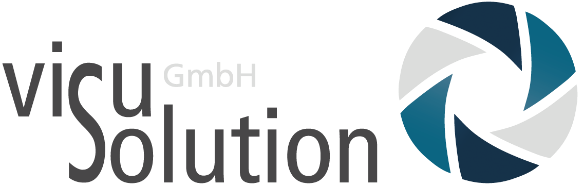 Haupt Features
Was ist das Bücherregal
Durch das Bücherregal stöbern
Dateien abspielen
Eine Notiz aufnehmen
Woher Inhalt bekommen
Unsere
 Mission
Stream: Nützliche Tasten
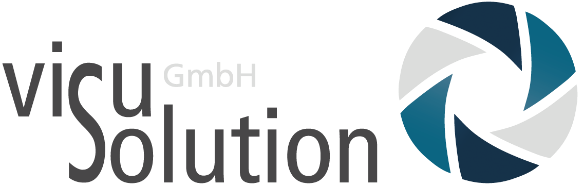 1			Bücherregal
5  			Wo-Bin-Ich?
Gehe-Zu  			Gehe zu Seite/Zeit/Suche
Lesezeichen		Lesezeichenfunktionen
7  			Einstellungen
Play  			play/stop
#  			bestätigen
Sleep			Schlaftimer
Unsere
 Mission
Stream: Tasten lange drücken
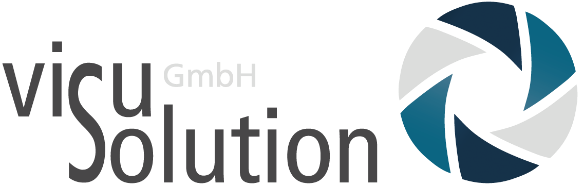 1			halten, um Bedienungsanleitung aufzurufen
Lesezeichen 		halten, um ein Lesezeichen einzufügen
7  			halten, um Stimmen umzuschalten
Sleep			halten, um Datum und Zeit einzustellen
#			halten, um Akku- und Downloadstand 				anzuzeigen
Unsere
 Mission
Victor Reader Trek Funktionen
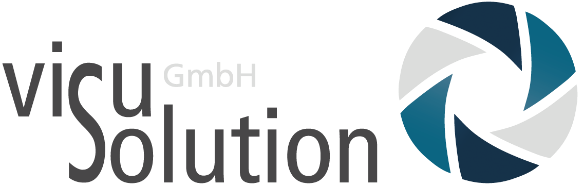 Unsere
 Mission
Features & Vorteile
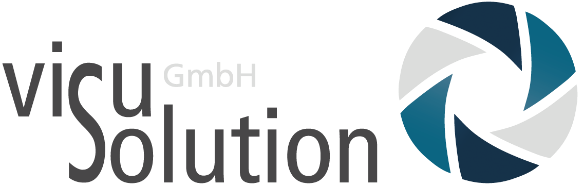 Wo-bin-ich
TomTom Karten
Persönliche Orientierungspunkte aufnehmen
Backtrack
Führung zu Orientierungspunkten/Adressen
Route aufzeichnen
Sehenswürdigkeiten
Notizen aufnehmen
Akkustischer Support
Unsere
 Mission
Features & Vorteile
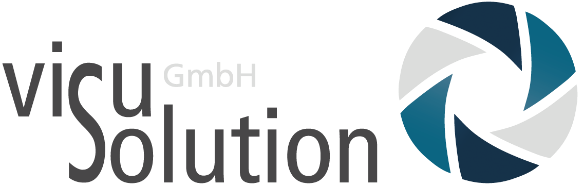 Akkulaufzeit!
Je nach Nutzungsverhalten kann der Nutzer bis zu 17 Stunden abspielen, wenn alle Funkgeräte deaktiviert sind
GPS Orientierung:  der Nutzer kann eseinen ganzen Tag nutzen
Taktile Schnittstelle in beiden Modi
Dieselben Tasten haben die gleichen Funktionen sowohl im Lese- als auch im Orientierungsmodus
Einhandbedienung mit einem traditionellem O&M-Tool. Tippen oder tippen und halten mit nur einem Finger
Gerät speziell designed für die Bereitstellung relevanter Informationen für Blinde
Kein Handyvertrag nötig
Unsere
 Mission
Lieferumfang
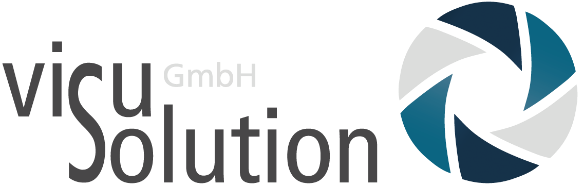 VictorReader Trek Gerät (Länderkarte vorinstalliert) 
Tragetasche mit Gürtelclip
Kopfhörer mit Inline-Steuerung und Mikrofon
Langes Mikro-USB-Kabel
Kurzes USB-Kabel für Zugriff auf z.B. USB-Sticks, AC-Adapter
Erste Schritte-Kurzanleitung
Unsere
 Mission
Lautsprecher Möglichkeiten
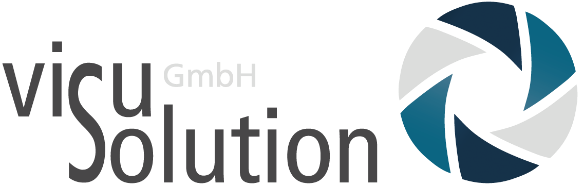 Mit Bluetooth können Sie fast jeden Lautsprecher oder Headset nutzen
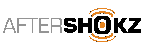 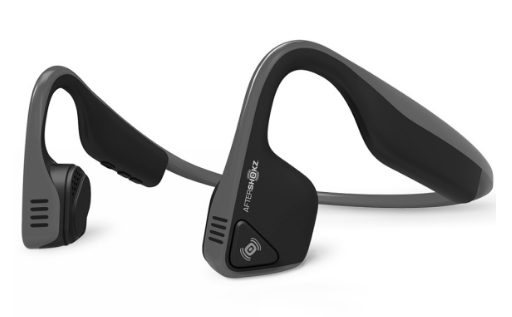 Unsere
 Mission
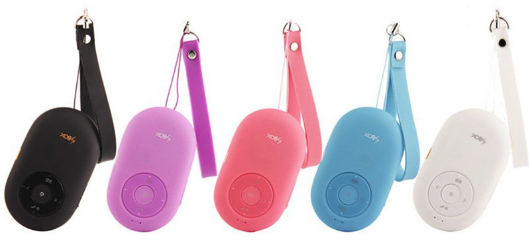 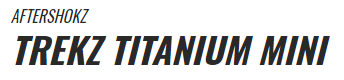 Version 1.2
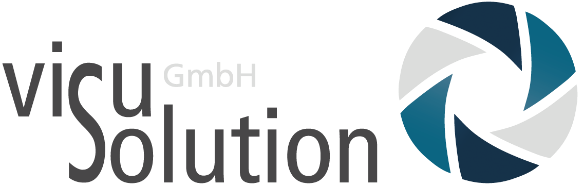 Lokalisiert für DE, FR, NO, DK, SE, NL, BL
Andere Länder folgen
 zusätzliche Karten käuflich erhältlich
Karten und Software Updates über WIFI , nicht über PC
Auswahl von Ländern in Ihrer Kartenregion und Auswahl aufheben
Verbesserte Suche für Sehenswürdigkeiten
Unsere
 Mission
Glänzende Zukunft
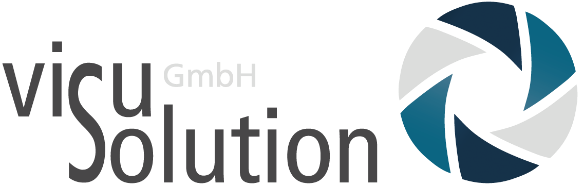 Das Gerät unterstützt die neueste iBeacon-Technologie für zukünftige Softwareupdates , einschließlich Navigation in Innenräumen, sofern verfügbar
GPS-Chip unterstützt das kommende Galileo-Navigationsnetzwerk, das vorraussichtlich in den nächsten Jahren verfügbar sein wird
Galileo wird die Lokalisierung erheblich verbessern
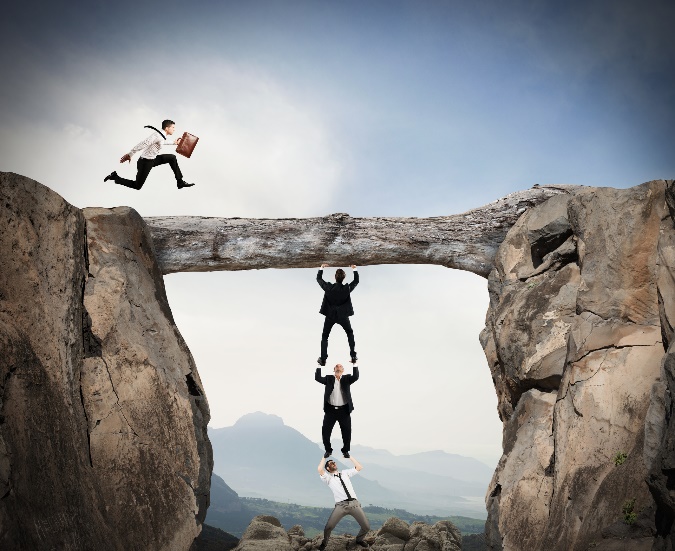 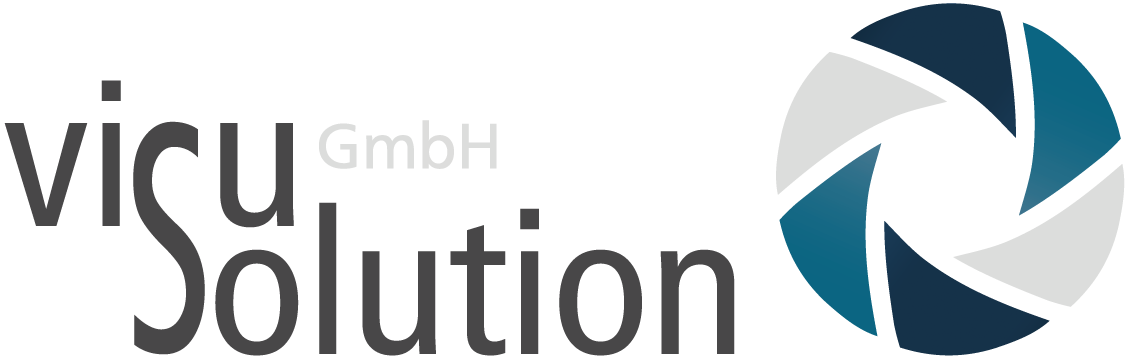 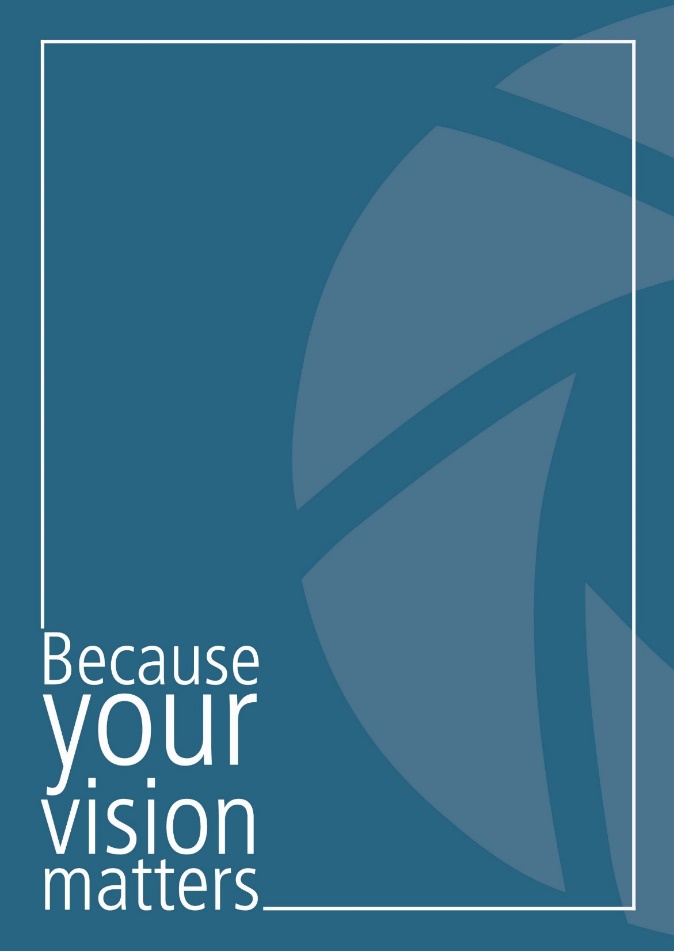 Vielen Dank für Ihre Aufmerksamkeit!